びわ湖大津教育プログラム：14
【宿泊施設で実施】ヨシ紙笛づくり
自 然
環 境
産 業
歴 史
文 化
経 済
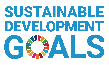 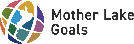 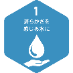 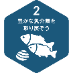 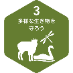 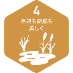 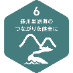 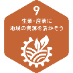 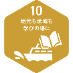 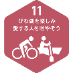 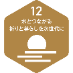 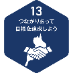 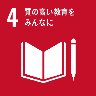 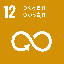 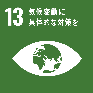 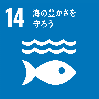 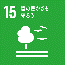 宿泊施設で実施するプログラムです。
びわ湖の環境で重要な役割を担っているヨシについて学びます。
ヨシ紙を使った笛づくりを通して「人と自然の繋がりを感じる力」を養います。
プログラムのポイント
プログラムのポイント
プログラムの概要
びわ湖の環境で重要な役割を担っているヨシについて学びます。
びわ湖の環境保全について調べてみる。
人と自然の繋がりについて考えてみる。
地域と現地の環境についての課題や取組について調べてみる。
ヨシ紙を使ったヨシ紙笛づくりを体験。
びわ湖のヨシについて学ぶ。
現地の方からお話を聞き、地域との違いを考える。
現地では課題解決のために、どんな取組を実施しているか聞いてみる。
環境保全について自分の意見をまとめる。
人と自然の繋がりについて調べてみる。
自分たちにできることを発表する。
事前学習
現地学習
事後学習
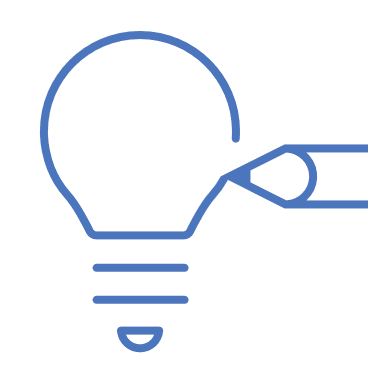 ヨシ紙を使って8音階出せる笛を作成します。
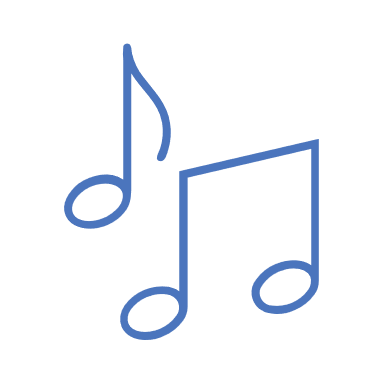 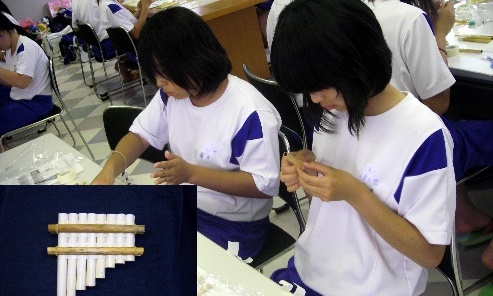 宿泊施設で実施
	19:45	夕食後、会場移動。準備
	20:00	ヨシ紙笛づくり（60分）
	21:00	終了、片付け
	21:15　	解散
自然素材を用いたクラフト体験で「人と自然の繋がりを感じる力」を養うプログラムです。
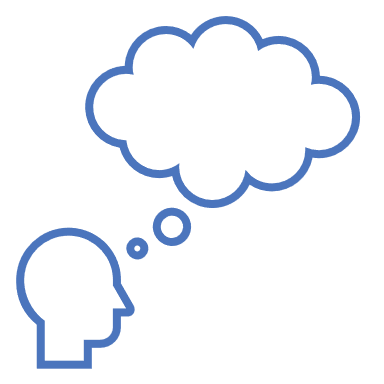 備考
会場使用料は別途、宿泊施設にご確認ください。
テーブルレイアウトは、班ごとに協力して活動するため「島型形式」をお薦めしますが、「スクール形式」での開催も可能です。

中学3年生以上を対象とした場合、体験時間は60分を標準とします。学年に応じて時間調整を行うことがあります。
ご利用に関するお問い合わせ、体験内容詳細はお気軽にご相談ください。
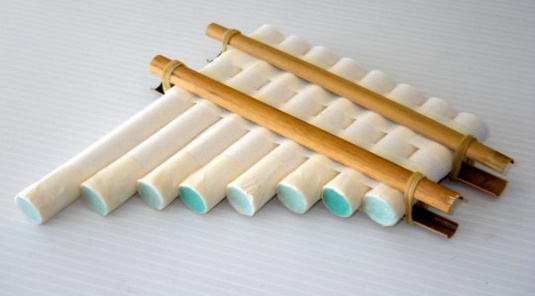 問合せ	オーパルオプテックス株式会社
住所	：大津市雄琴5-265-1
電話	：077-579-7111　
受付時間	：9:30～17:30定休日	：木曜日、1月～2月は水・木曜、夏季無休
https://www.o-pal.com/